COMITATO DI SORVEGLIANZA 
POR FESR 2014-2020

Milano, 25 maggio 2023
Sintesi attività svolte
Le attività preparatorie della Relazione Annuale di Controllo, si sintetizzano nelle seguenti fasi: 

•	Audit delle operazioni; 
•	Audit di sistema condotti sulle Autorità dei Programmi; 
•	Audit dei conti.

A conclusione delle attività sopra descritte, l’AdA ha rilasciato la relazione di controllo e il conseguente Parere di Audit in data 15 febbraio.
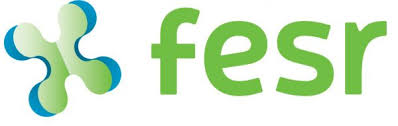 2
Audit sulle operazioni - Campionamento
L’AdA, su impulso della DG REGIO e la DG EMPL, ha effettuato un campionamento unico sui programmi POR FESR e POR FSE. 

La scelta del campionamento unico è stata formalizzata in data 24/03/2023 attraverso la sottoscrizione di un accordo con le AdG dei POR FESR e FSE.

La spesa è stata controllata in due periodi, conteggiando:
per il I periodo l’avanzamento di spesa certificata dal 01/07/2021 al 31/12/2021;
per il II periodo, l’avanzamento della spesa certificata dal 01/01/2022 al 30/06/2022; 

Il campionamento ha comportato la stratificazione della popolazione in due distinti strati per Programma Operativo (FESR e FSE) oltre la stratificazione già in uso nei precedenti campionamenti effettuati sui singoli POR. 

In caso di accertamento del Tasso di errore totale residuale superiore alla soglia di rilevanza del 2%, le Autorità di Gestione FESR e FSE si impegnano ad effettuare, una volta quantificate e comunicate dall’Autorità di Audit, le correzioni puntuali degli errori riscontrati e le correzioni finanziarie estrapolate per la relativa proporzione.
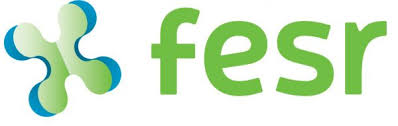 3
Audit sulle operazioni
I controlli dell’AdA relativi al periodo contabile 2021/2022 hanno riguardato, per il FESR, n. 16 operazioni per un totale di €  € 4.519.482,86 di spesa certificata e n. 7 Strumenti di Ingegneria finanziaria.
L’esito dei controlli sulle operazioni è stato il seguente: n. 4 con esito positivo e n. 12 con esito parzialmente positivo. 
Dei n.12 controlli con esito parzialmente positivo, n. 1 controllo ha comportato osservazioni con impatto finanziario. Il valore complessivo della spesa non ammissibile/rettifica finanziaria forfettaria ammonta a € 1.757,17. Le  irregolarità finanziarie sono state classificate come errori casuali.
Audit sulle operazioni
Codice operazione 115714 
Strato: NON SIF 
Titolo: Realizzazione di collegamenti ciclopedonali in Viale Lombardia / primo lotto funzionale connessione Nord/Sud – Collegamenti tra gli esistenti percorsi ciclopedonali con le stazioni della linea Metropolitana M2 nel Comune di Cologno Monzese 
Asse prioritario: Asse 4 “Sostenere la transizione verso un’economia a basse emissioni di carbonio in tutti i settori”: promozione dell'efficienza energetica di edifici pubblici ed impianti di illuminazione pubblica e la mobilità urbana sostenibile 
Obiettivo: “AUMENTO DELLA MOBILITA' SOSTENIBILE NELLE AREE URBANE” 
Azione: IV.4.e.1.1- Sviluppo delle infrastrutture necessarie all'utilizzo del mezzo a basso impatto ambientale anche attraverso iniziative di charging hub. 
CODICE IRREGOLARITA’: 1.23 Modifica degli elementi contrattuali contenute nel bando di gara o nel capitolato d’oneri. 
ESITO: sono state rilevate irregolarità con impatto finanziario di € 1.757,17
Audit di sistema condotti sulle Autorità dei Programmi
L’ Autorità auditata nel corso del VIII periodo contabile è l’Autorità di Gestione del POR FESR.
L'audit si è concentrato sulle funzioni di controllo svolte dall'AdG secondo il disposto dell'articolo 125 dell'RDC.
L’AdA ha concluso il proprio esame ritenendo che il sistema funziona e sono necessari
miglioramenti. Il sistema, con riferimento ai RC trattati, è stato quindi classificato in categoria 2.

A seguito dell’audit svolto, l’AdA ha evidenziato all’AdG la necessità di svolgere i seguenti follow-up:
Verifica implementazione del Si.Ge.Co. di adeguati e aggiornati strumenti di verifica delle procedure d’appalto che tengano conto dei contenuti della nota ARES (2022)3859154 del 23/5/2022.
Verifica implementazione quality review.
Verifica approvazione preventiva delle Check list utilizzate, ai vari livelli dall’AdG.
Verifica inserimento di adeguate verifiche sugli indicatori anche nelle fasi intermedie di rendicontazione della spesa. 
Verifica dell’effettiva implementazione del Sistema Informativo e del Si.Ge.Co rispetto alla possibilità di scaricare in formato .pdf le check-list datate e firmate.
Verifica dell’implementazione da parte dei controllori di I livello del campo note delle check-list.
Audit dei conti
Nel mese di febbraio 2023 l’AdG ha notificato all’AdC le irregolarità che hanno comportato rettifiche finanziarie al fine di inserirle nella bozza dei conti.


Le risultanze sono state inserite nella Relazione Annuale di Controllo.



La relazione di controllo unitamente al parere di audit sono stati caricati in SFC il 14 febbraio 2023
LIVELLO COMPLESSIVO DI AFFIDABILITA’
A seguito delle verifiche combinate svolte nel corso dell’audit di Sistema e degli audit sulle operazioni, l’AdA ha potuto constatare la sostanziale efficacia dei Sistemi di Gestione e Controllo del POR FESR Lombardia 2014-2020, pur con alcune carenze di sistema che hanno un moderato impatto sulla funzionalità complessiva.
MOTIVAZIONI DEL LIVELLO COMPLESSIVO DI AFFIDABILITA’
L’AdA ha valutato complessivamente il Si.Ge.Co. del POR FESR Categoria 2 «Funziona. Sono necessari alcuni miglioramenti».  
Le attività di controllo svolte sulle operazioni campionate hanno determinato un tasso di errore totale (TET) pari a 0,1119%. 
Relativamente al FESR sono stati dedotti dai conti complessivamente -1.811.258,62 € (da € 84.018.503,25) e, pertanto, le somme certificabili nei conti sono pari ad 82.207.244,63 €. 
Il successivo calcolo del TETR ha consentito di quantificare il rischio residuale su tutti e due i POR ad un valore pari a 0,1053%. 
Quindi, dall’esame delle risultanze dell’audit delle operazioni, essendo sia il TET che il TETR inferiori al livello di materialità del 2%, è possibile confermare il giudizio espresso in relazione agli audit dei sistemi ed avere adeguate garanzie sul fatto che l’intera popolazione non sia affetta da errori rilevanti.
www.fesr.regione.lombardia.it